SHM – Simple Harmonic Motion
Please pick the Learning Outcomes from the front of the room
Take a moment to review the Learning Outcomes
This is an EXTREMELY quick and somewhat easy unit (3 classes)
We will be done by Spring Break
1 Class: Springs
2 Classes: Pendulums
3 Classes: Unit Quiz

We will be BASICALLY done all Theory by the end of today
A Couple Things…
Oscillations and Simple Harmonic Motion:
AP Physics B
Oscillatory Motion is repetitive back and forth motion about an equilibrium position
Oscillatory Motion is periodic.
Swinging motion and vibrations are forms of Oscillatory Motion.
Objects that undergo Oscillatory Motion are called Oscillators.
Oscillatory Motion – Can you think of an example of an Oscillator?
All objects that we look at are described the same mathematically.
Any system with a linear restoring force will undergo simple harmonic motion around the equilibrium position.
Conditions for SHM
What is the oscillation period for the broadcast of a 100MHz FM radio station?
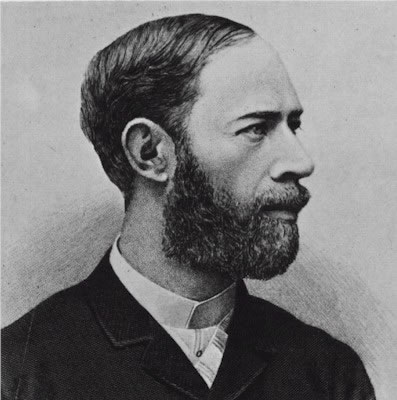 Heinrich Hertz produced the first artificial radio waves back in 1887!
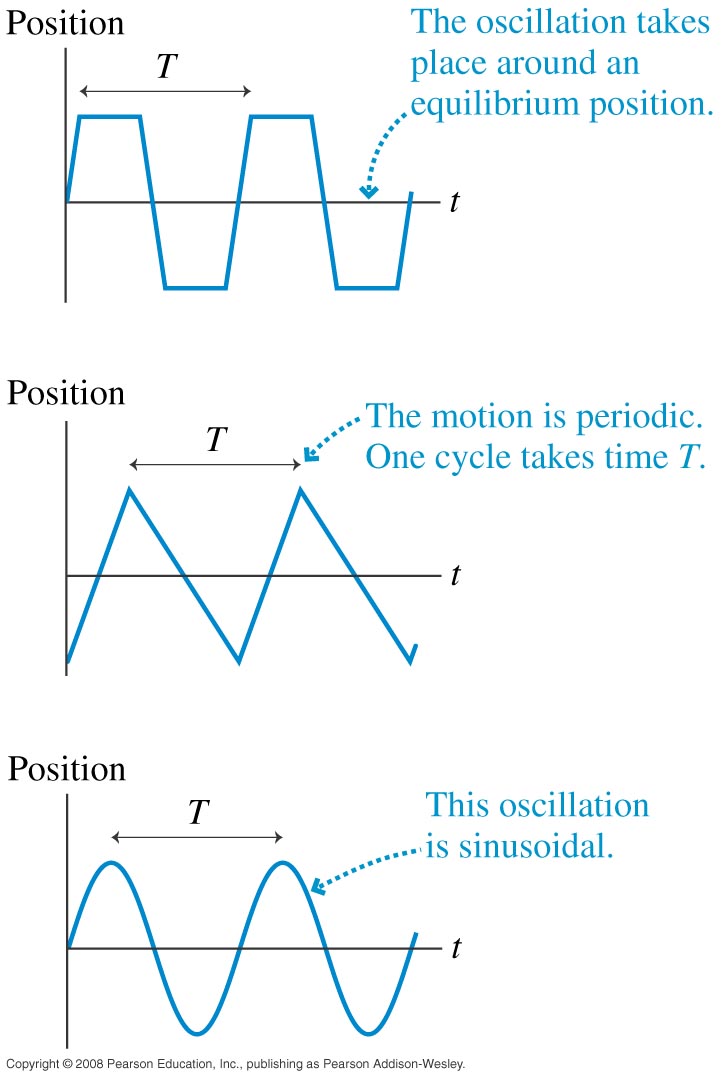 The most basic of all types of oscillation is depicted on the bottom sinusoidal graph. Motion that follows this pattern is called simple harmonic motion or SHM.
Simple Harmonic Motion
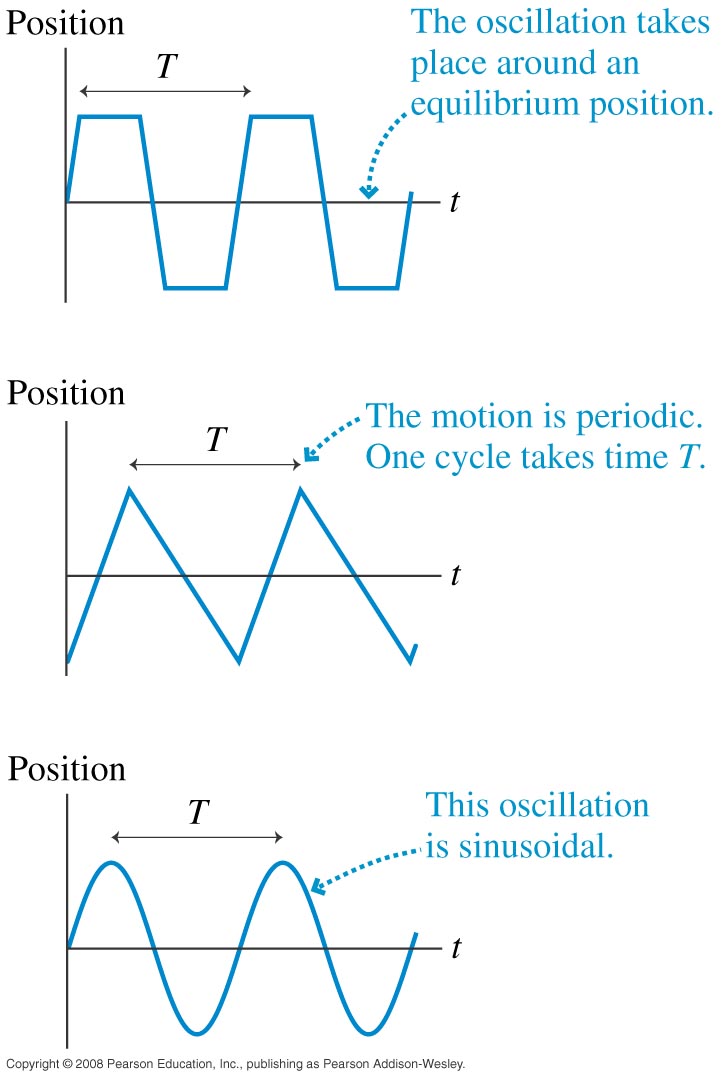 The time to complete one full cycle of oscillation is a Period.
The amount of oscillations per second is called frequency and is measured in Hertz.
Simple Harmonic Motion
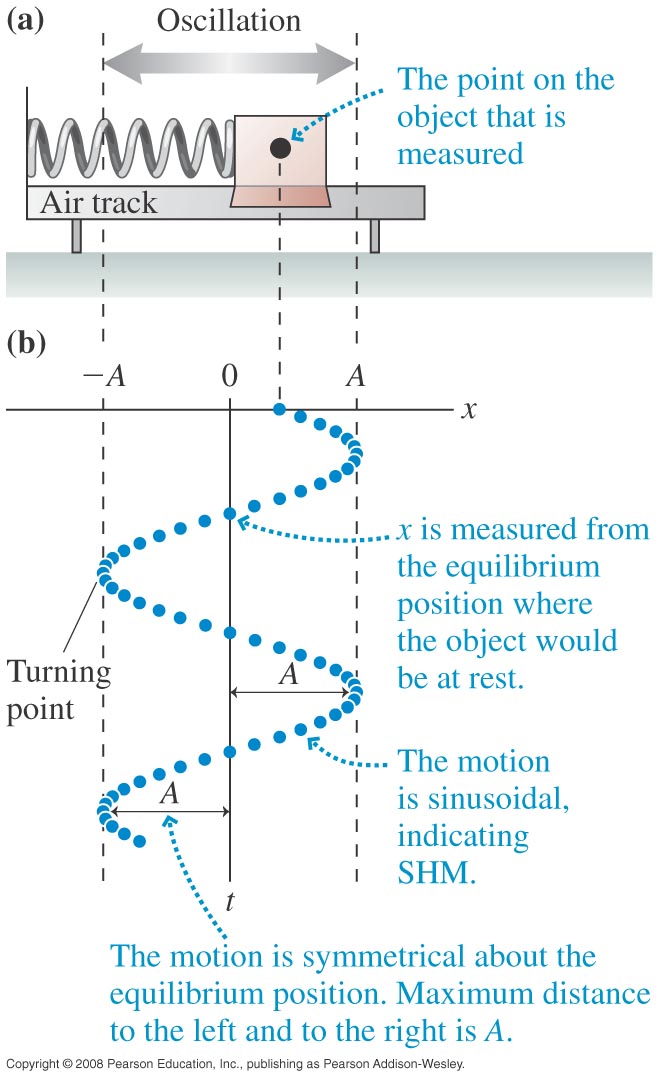 An objects maximum displacement from its equilibrium position is called the Amplitude (A) of the motion.
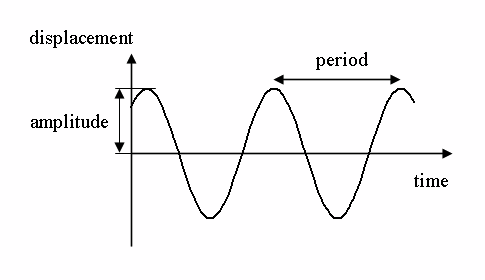 Simple Harmonic Motion
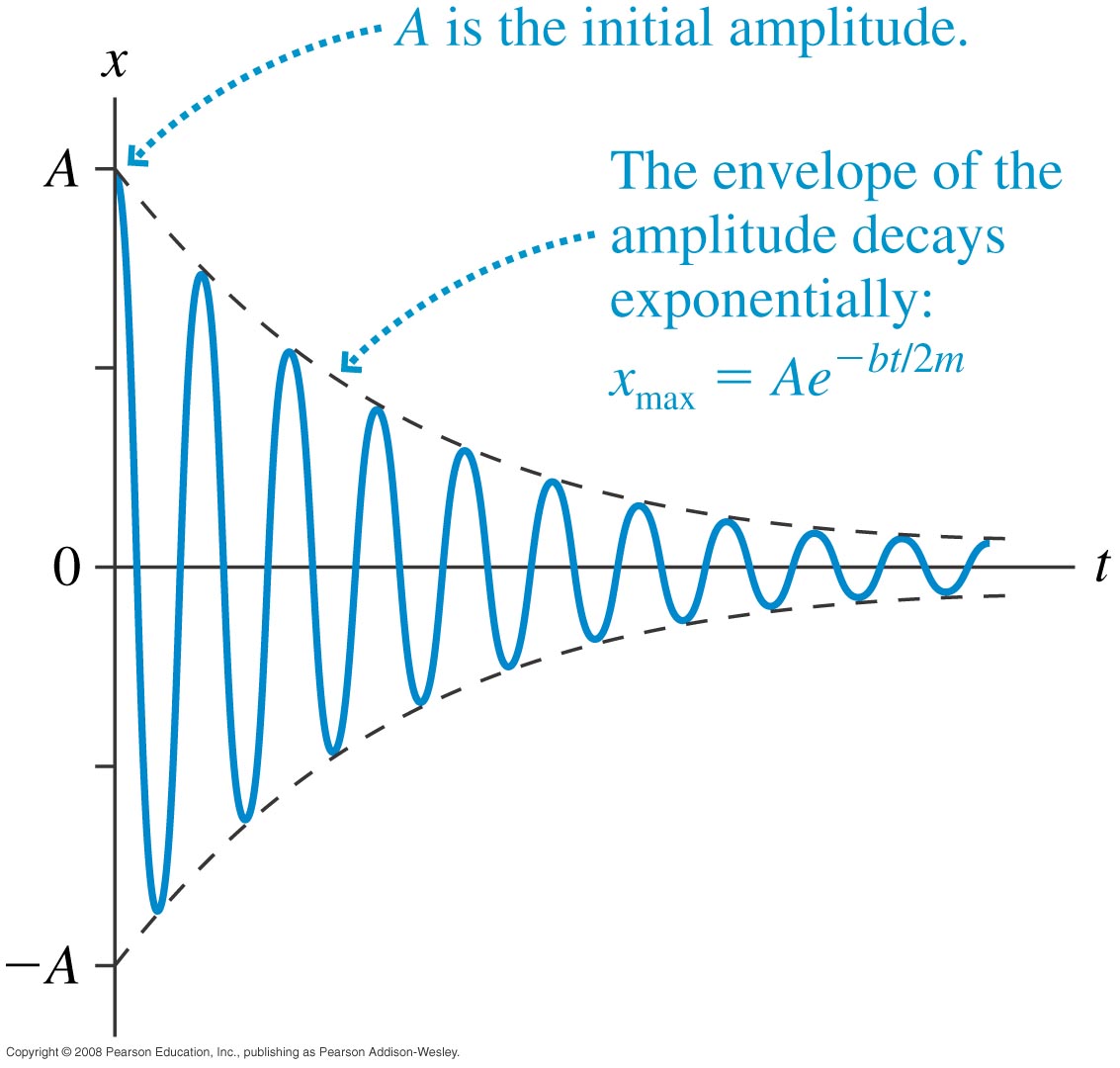 A slowly changing line that provides a border to a rapid oscillation is called the envelope of the oscillations.
Damped (NOT DAMPENING) Oscillations – Real Life
Resonance… a system that is “pushed” at just the right time 

Think a child being pushed on a a swing
What would be the opposite of damping?
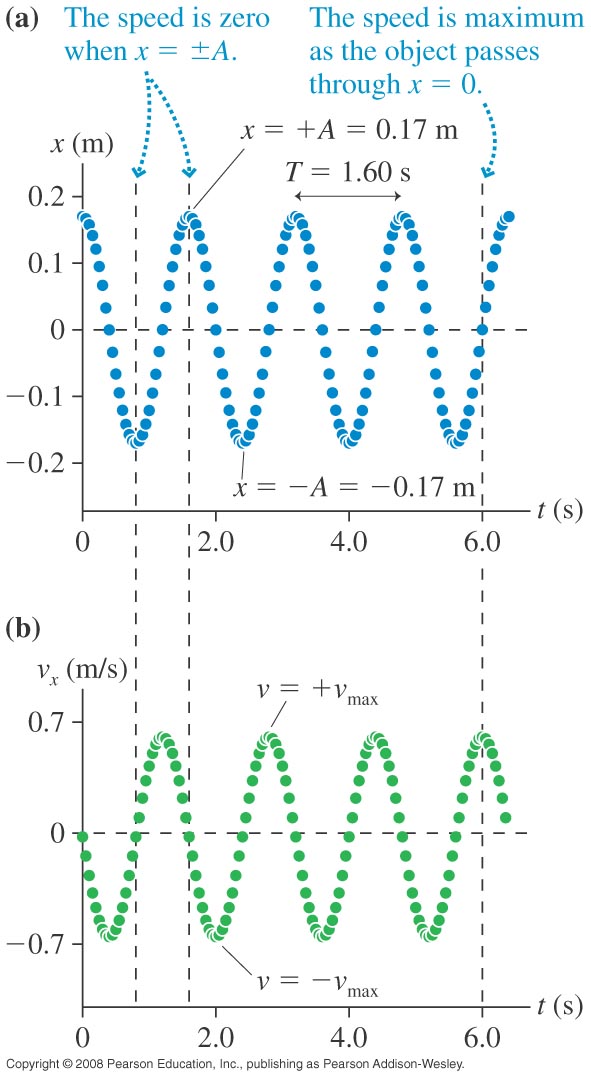 Everywhere the slope (first derivative) of the position graph is zero, the velocity graph crosses through zero.
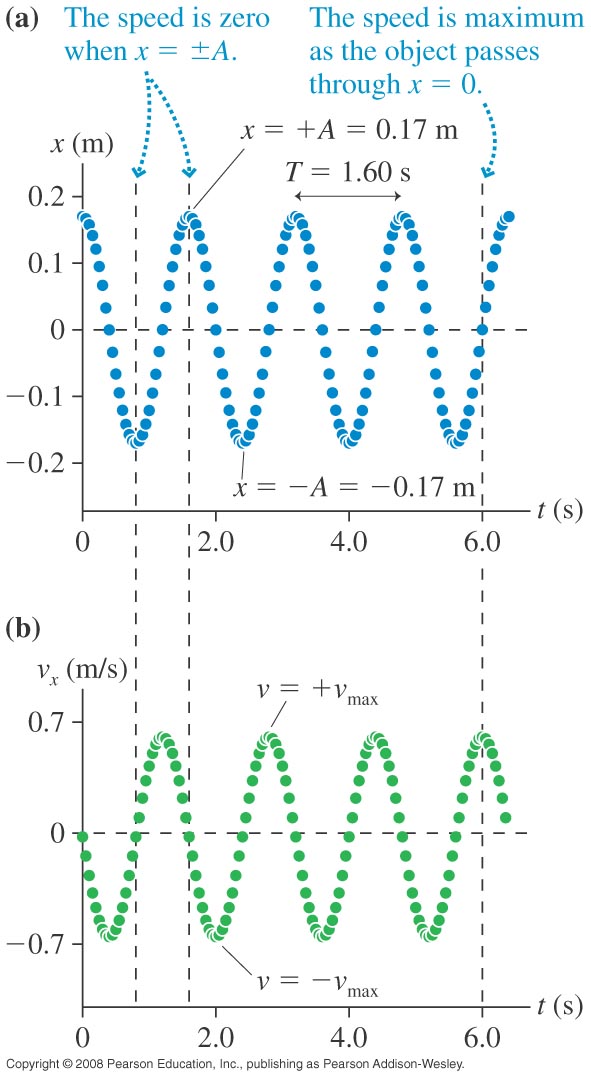 What shape will a velocity-time graph have for SHM? Draw it!
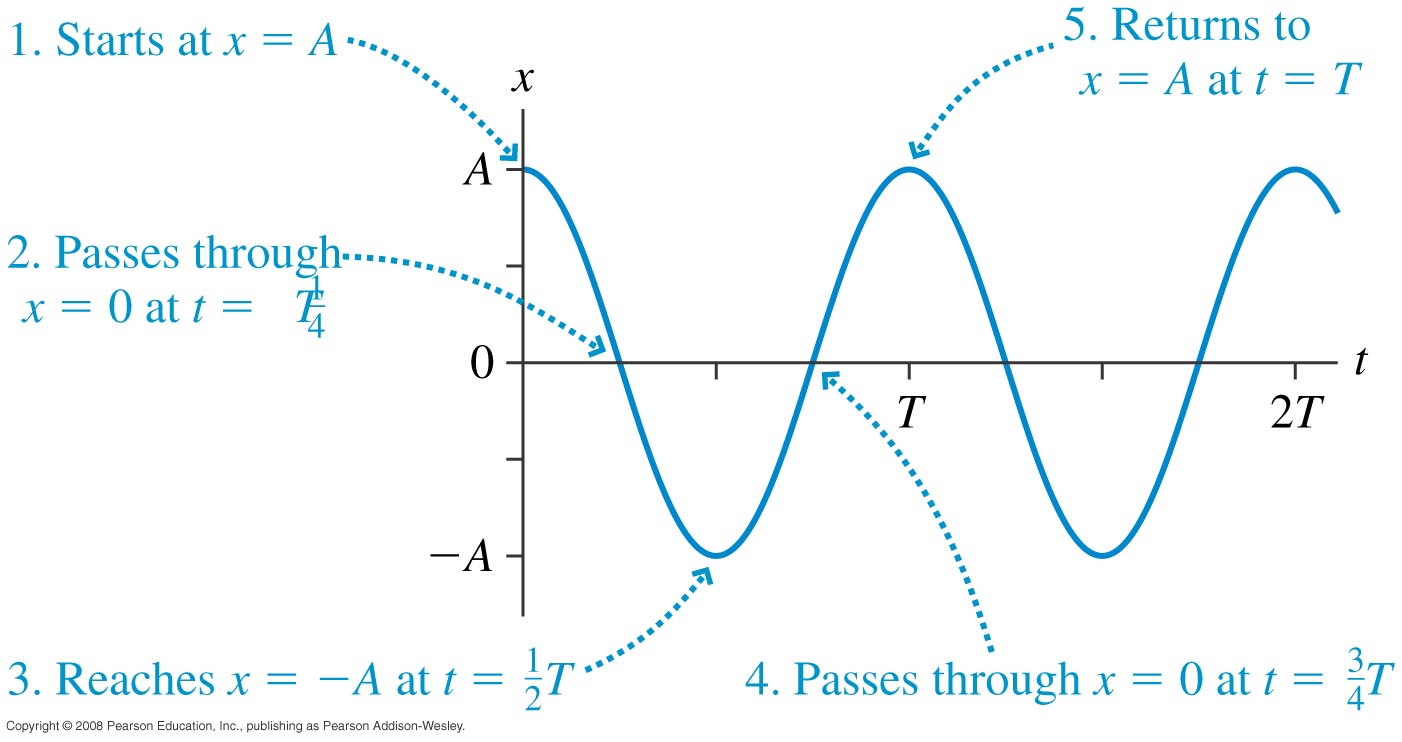 We need a position function to describe the motion above.  Hmmm what could it be?
Just a note… you DO NOT need to derive any of the following equations, however you are NOT given them on your equation sheet
Algebra MAXED out
x(t) to symbolize position as a function of time
A=xmax=xmin
When t=T, 
cos(2π)=cos(0)
x(t)=A
Mathematical Models of SHM
Find velocity (the rate of change of position) by taking the derivative of the position equation!
A Little Calculus! (the rate of change!
In this context we will call omega Angular Frequency
What is the physical meaning of the product (Aω)?
The maximum speed of an oscillation!
Mathematical Models of SHM
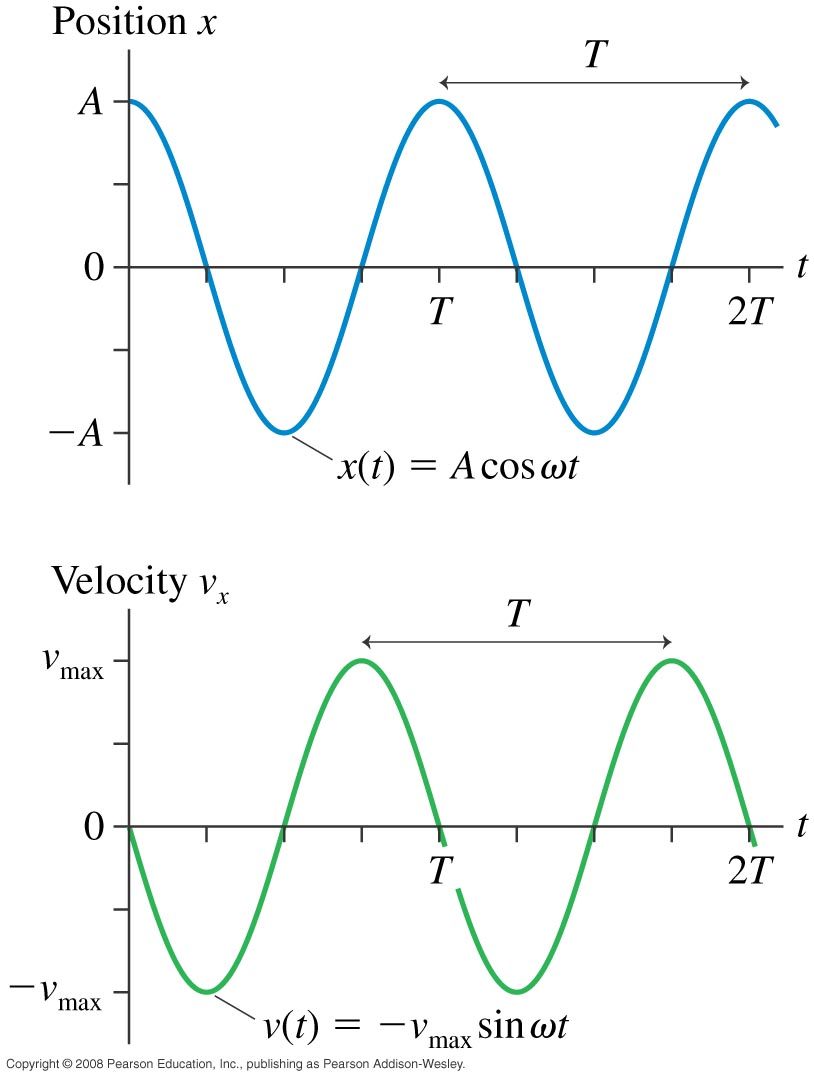 Makes sense when you look at the curves at a given position
An airtrack glider is attached to a spring, pulled 20cm to the right, and released at t=0s. It makes 15 oscillations in 10 seconds.
What is the period of oscillation?
Example: 1
An airtrack glider is attached to a spring, pulled 20cm to the right, and released at t=0s. It makes 15 oscillations in 10 seconds.
What is the object’s maximum speed?
Example: 2
An airtrack glider is attached to a spring, pulled 20cm to the right, and released at t=0s. It makes 15 oscillations in 10 seconds.
What are the position and velocity at t=0.8s?
Example: 3
A mass oscillating in SHM starts at x=A and has period T. At what time, as a fraction of T, does the object first pass through 0.5A?
Example: 4
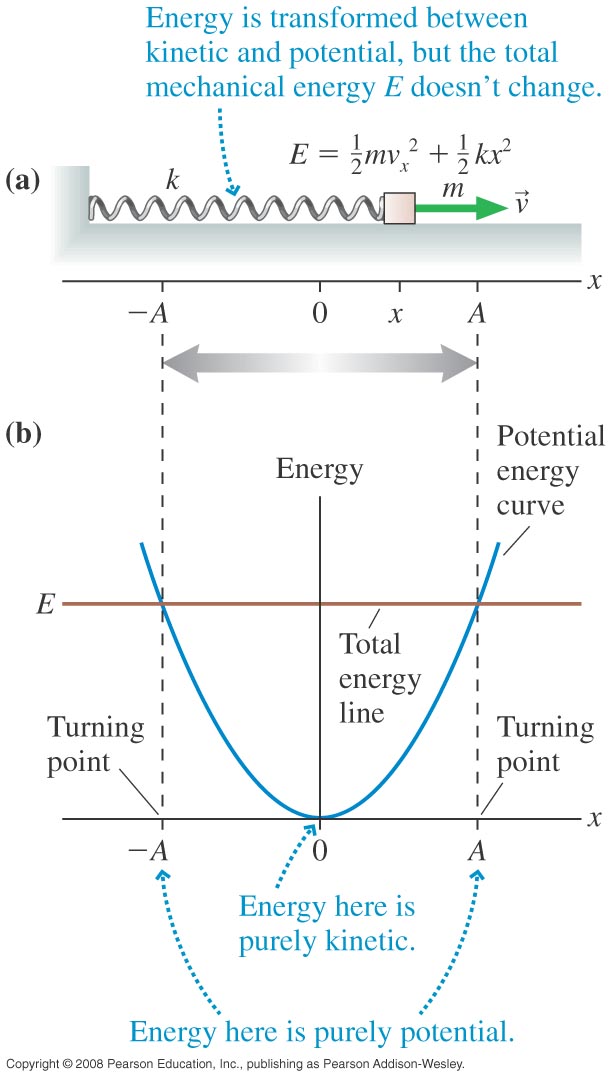 Total mechanical energy is conserved for our SHM example of a spring with constant k, mass m, and on a frictionless surface.
The particle has all potential energy at x=A and x=–A, and the particle has purely kinetic energy at x=0.
We have modeled SHM mathematically. Now comes the physics.
Total Energy Constant
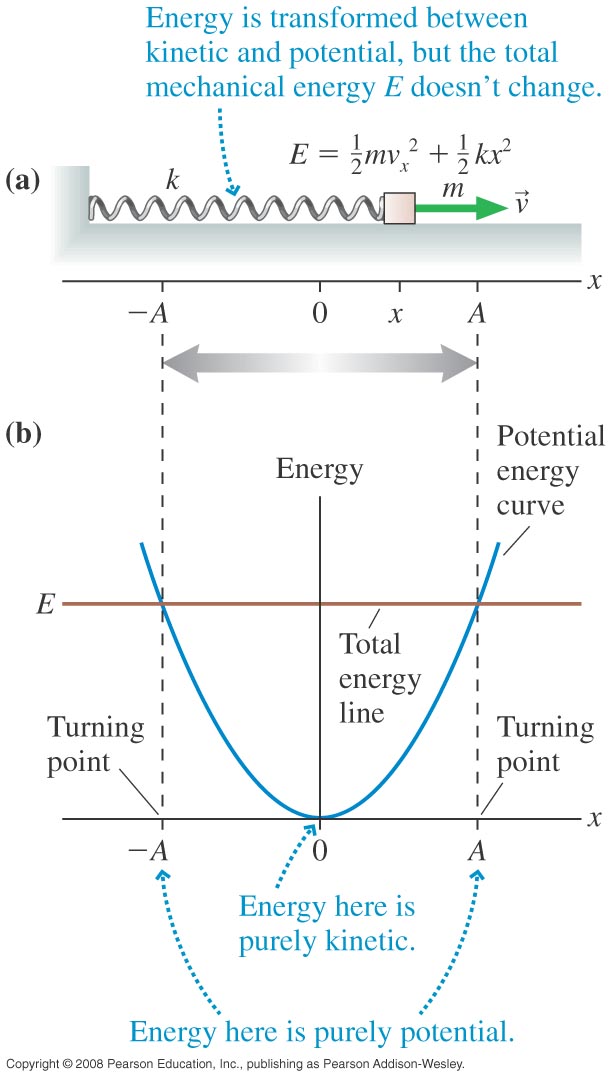 At turning points:
At x=0:
From conservation:
Maximum speed as related to amplitude:
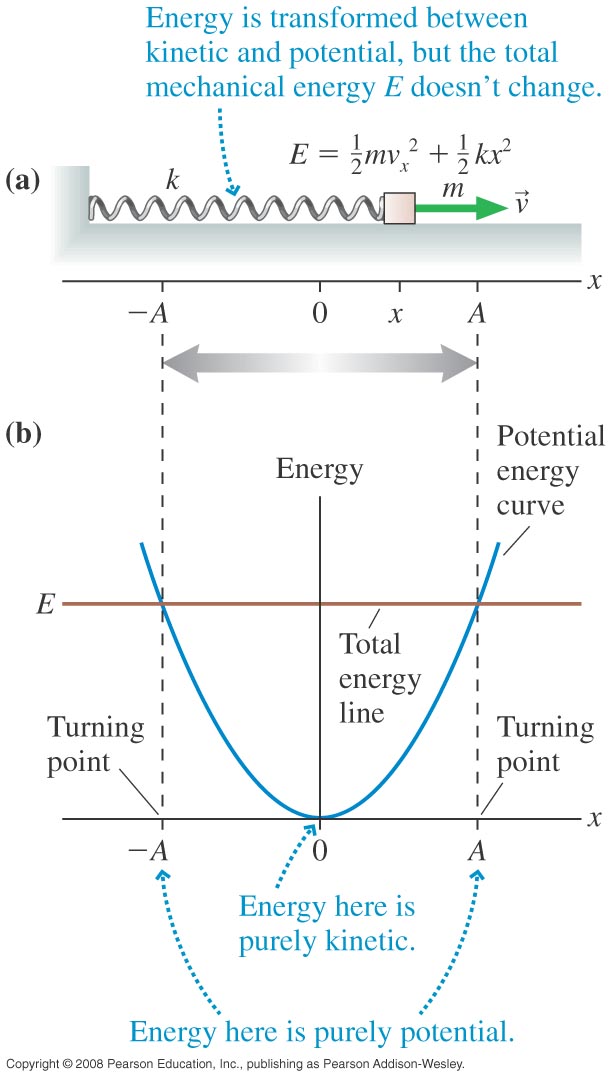 From energy considerations:
From kinematics:
Combine these:
A toughie… are you ready?
a 500g block on a spring is pulled a distance of 20cm and released. The subsequent oscillations are measured to have a period of 0.8s. at what position or positions is the block’s speed 1.0m/s?
The motion is SHM and energy is conserved.
Find acceleration (the rate of change of velocity) by taking the derivative of the velocity equation!
If you didn’t get the last one… maybe this one…?
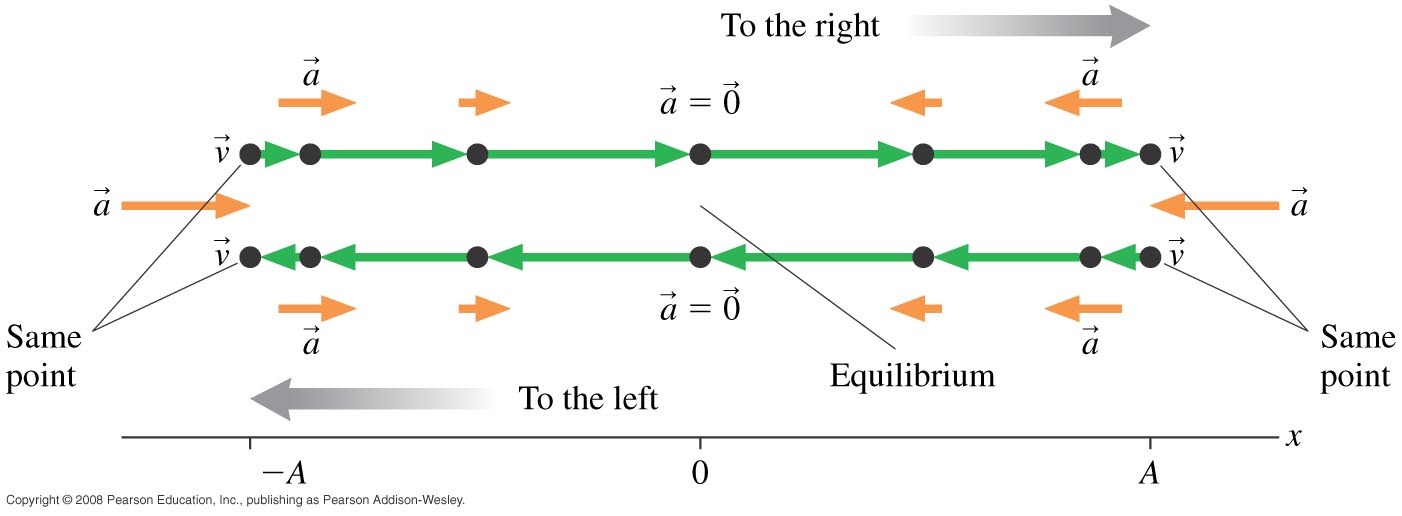 Acceleration is at a maximum when the particle is at maximum and minimum displacement from x=0.
Dynamics of SHM
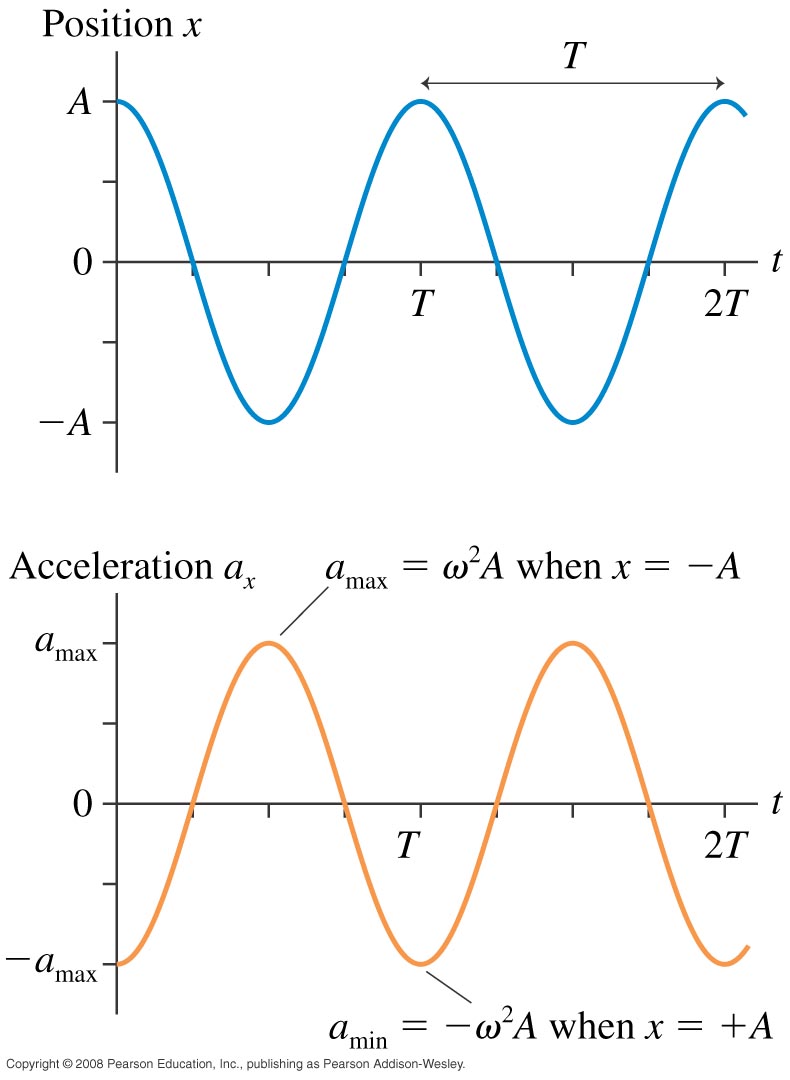 Acceleration is proportional to the negative of the displacement.
Dynamics of SHM